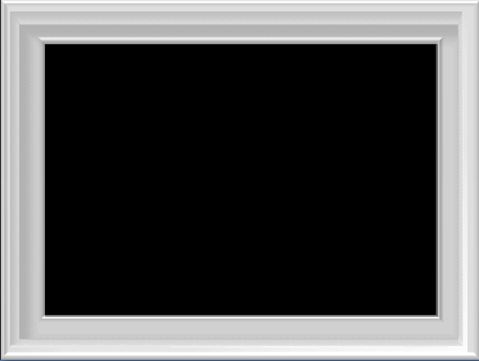 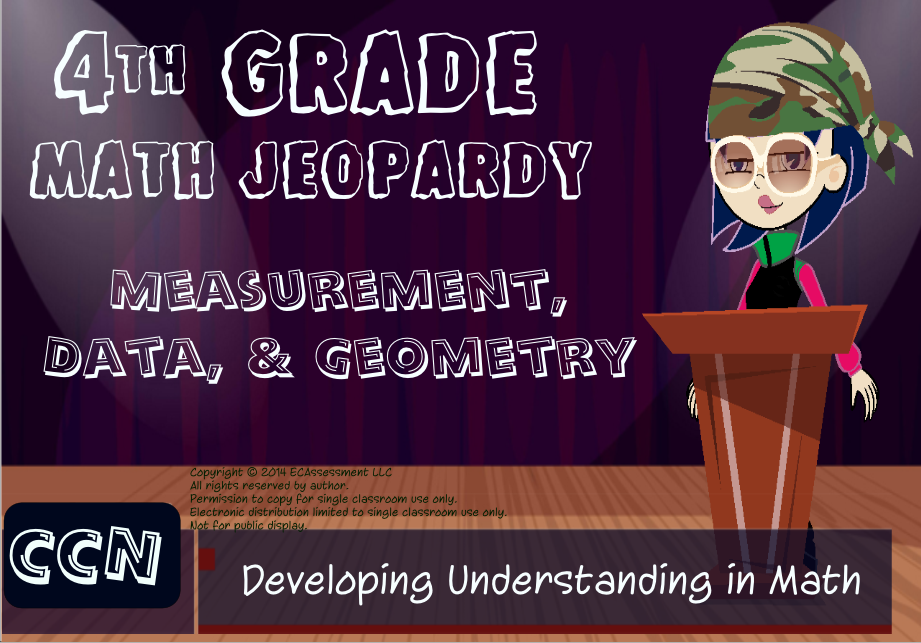 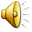 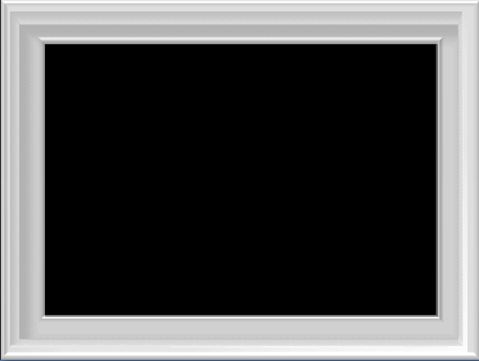 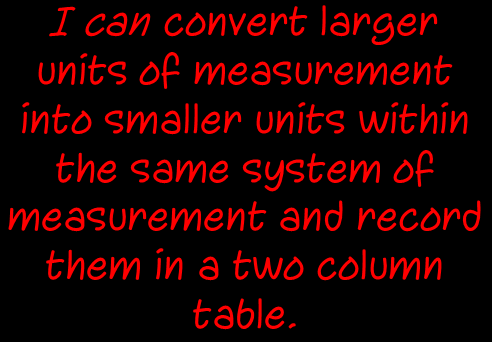 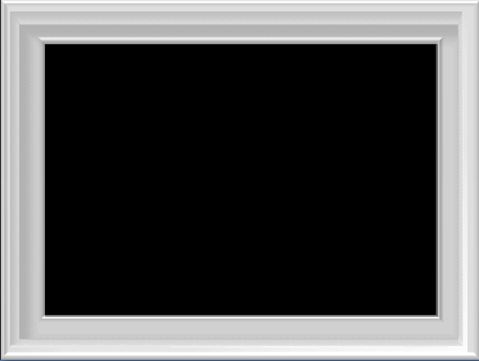 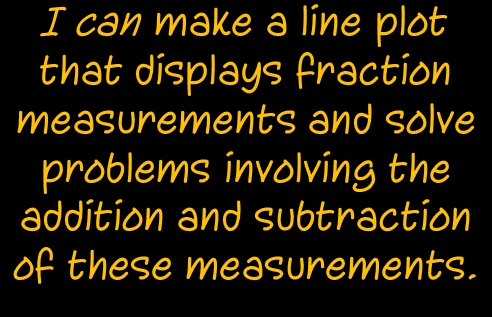 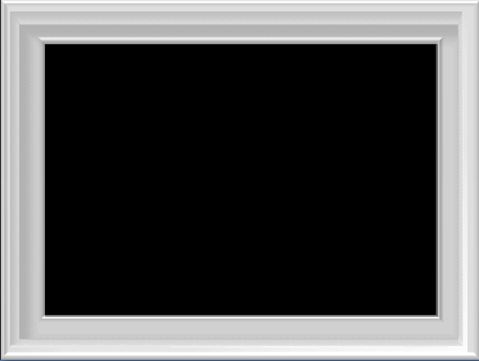 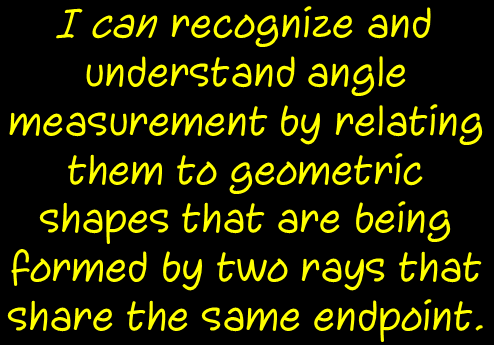 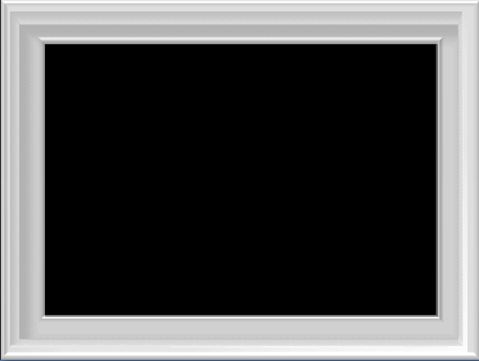 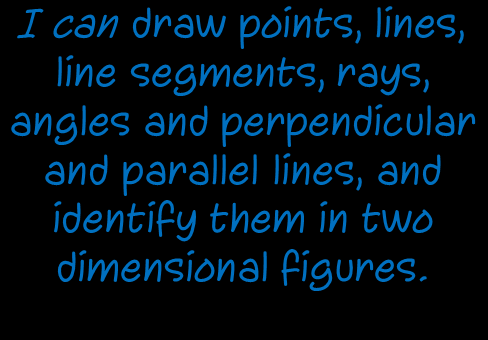 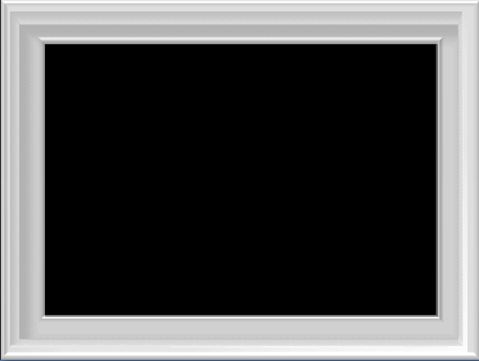 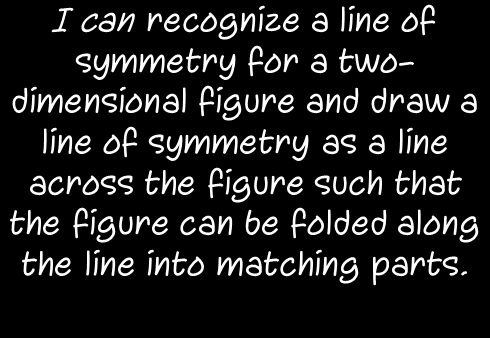 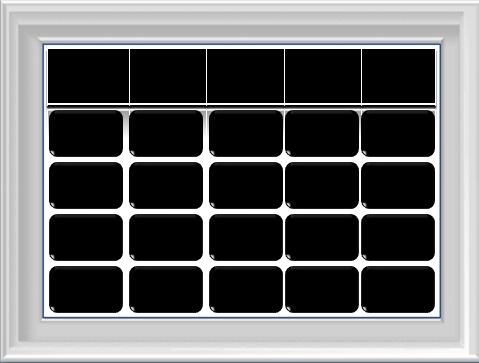 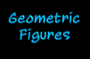 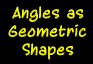 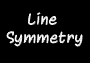 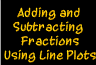 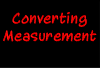 $200
$200
$200
$200
$200
$300
$300
$300
$300
$300
$400
$400
$400
$400
$400
$500
$500
$500
$500
$500
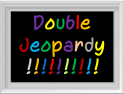 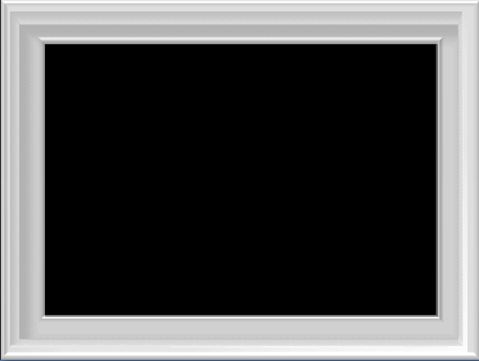 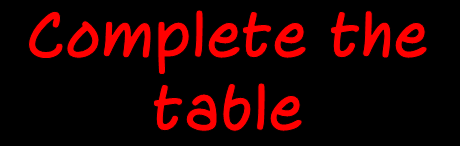 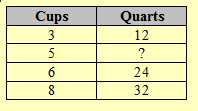 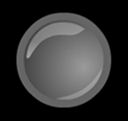 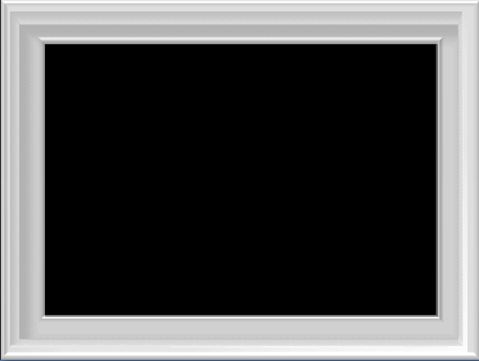 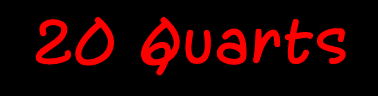 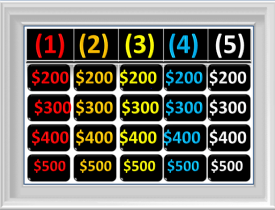 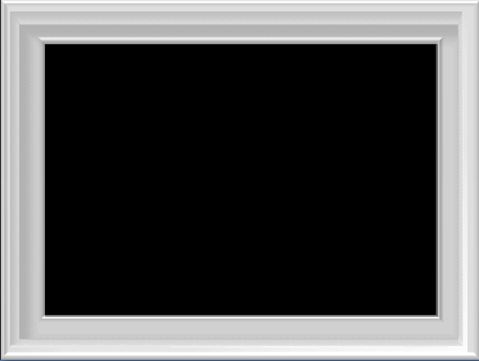 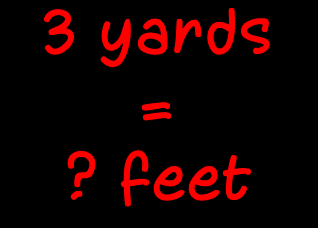 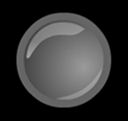 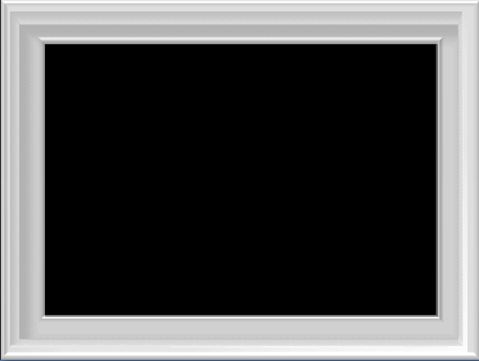 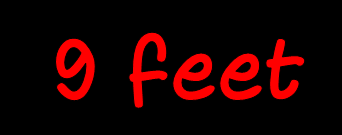 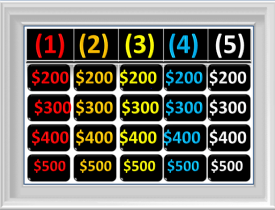 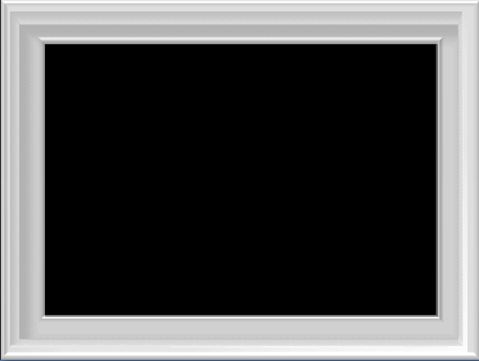 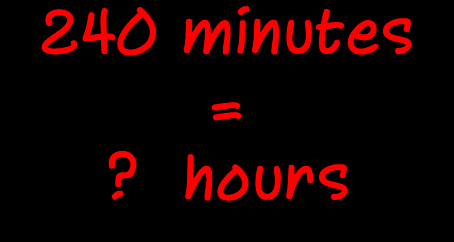 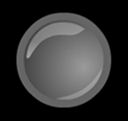 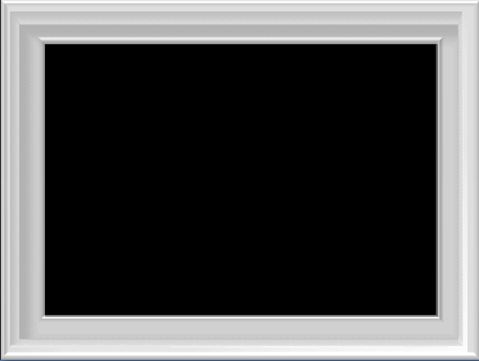 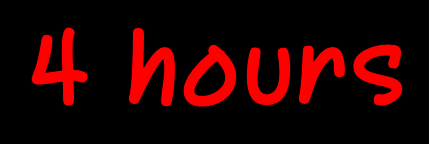 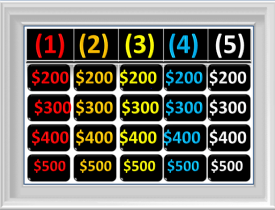 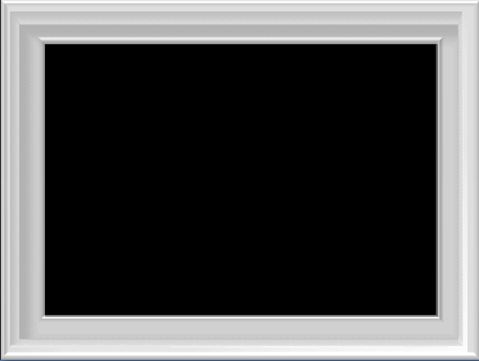 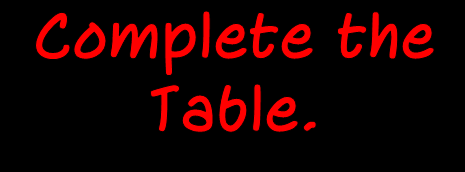 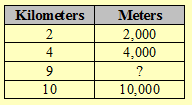 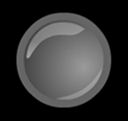 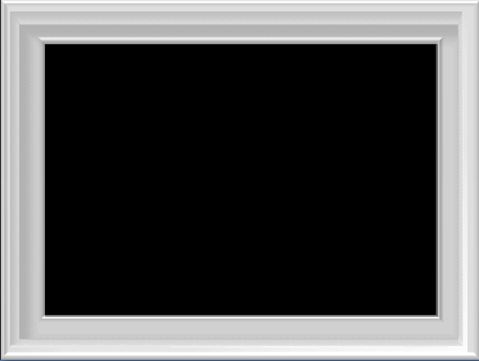 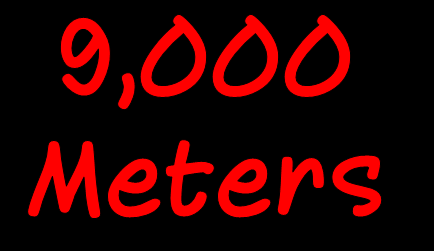 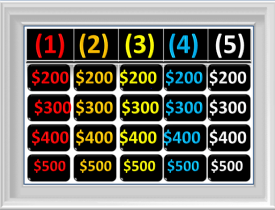 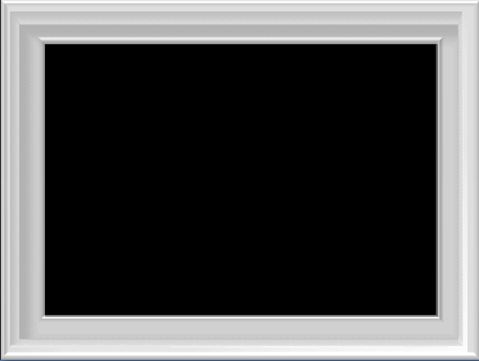 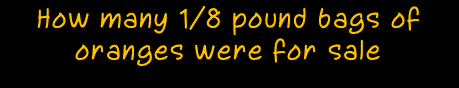 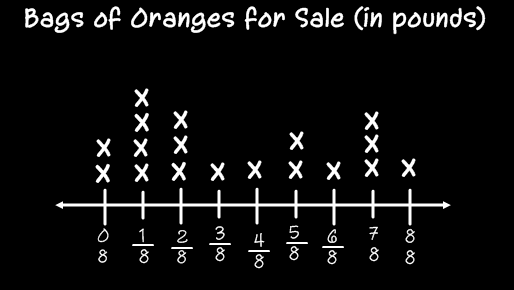 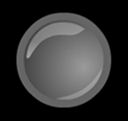 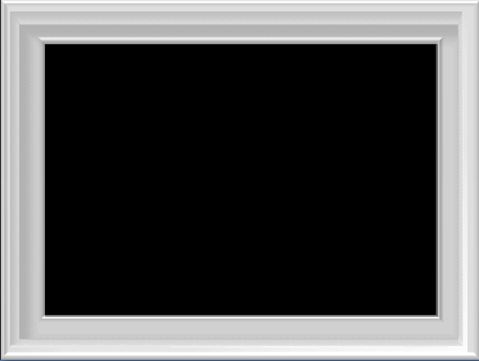 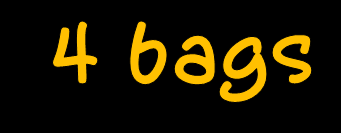 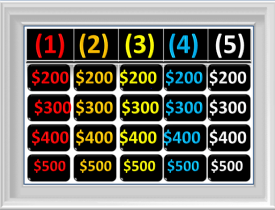 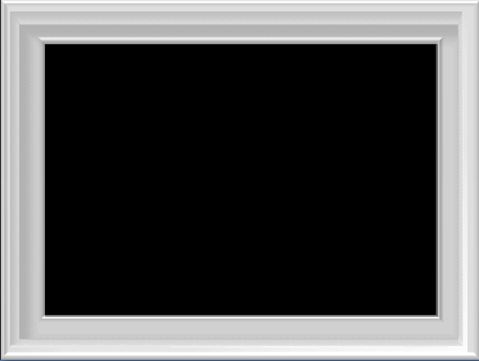 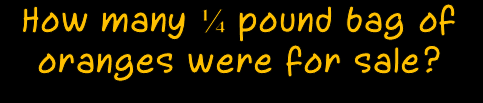 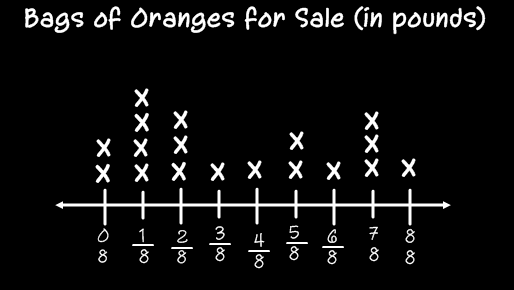 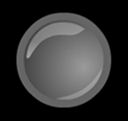 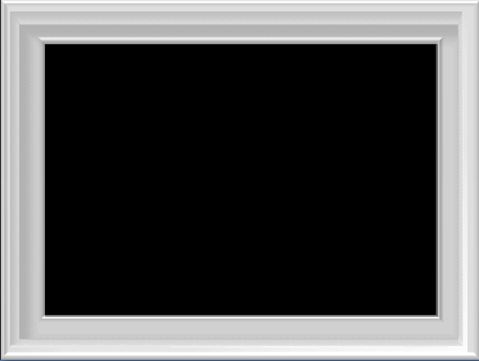 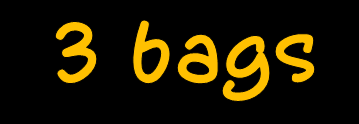 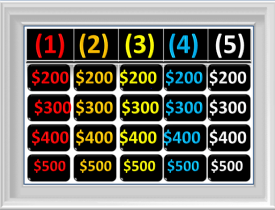 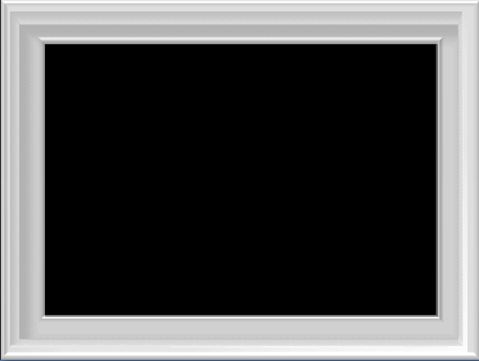 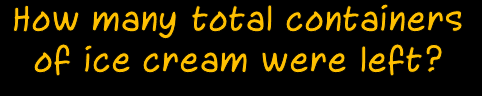 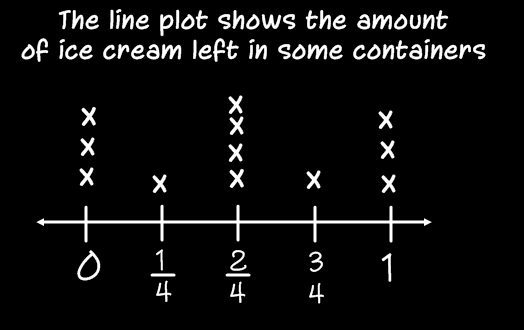 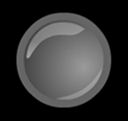 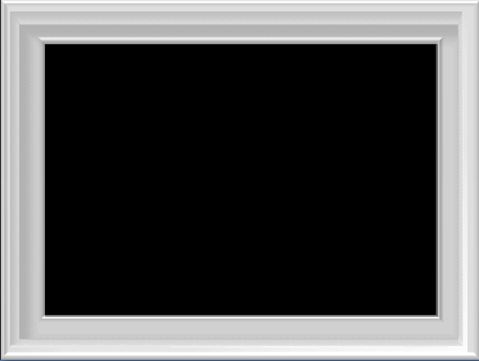 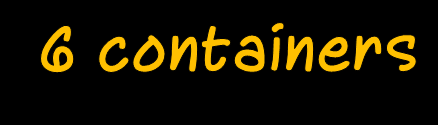 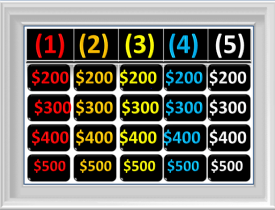 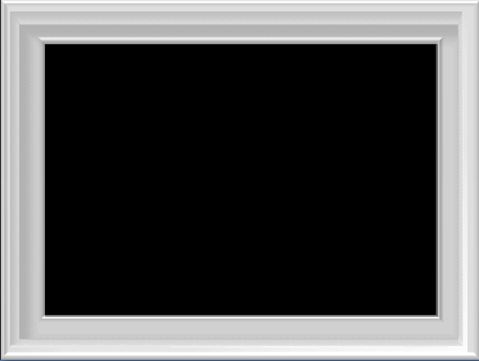 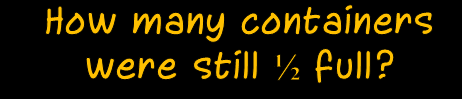 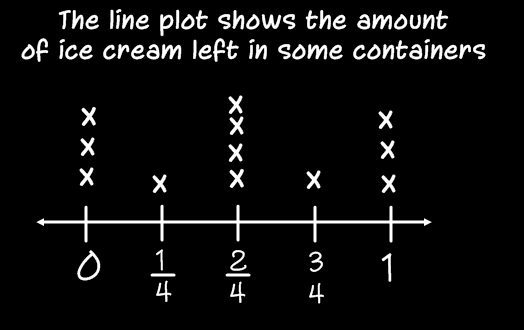 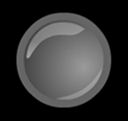 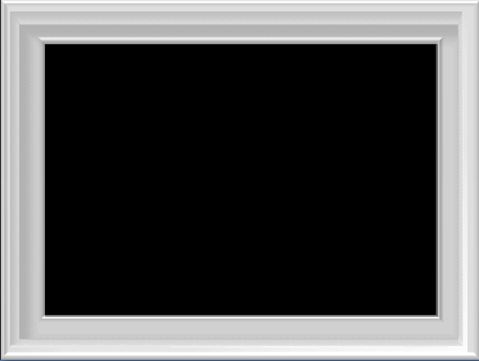 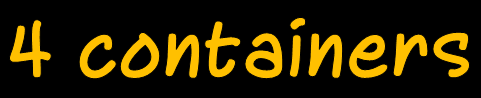 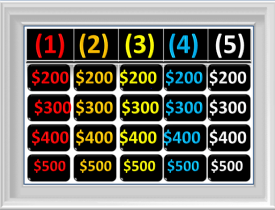 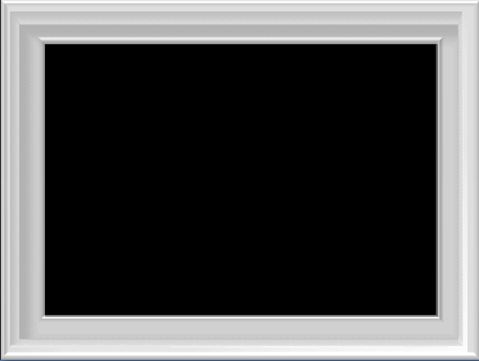 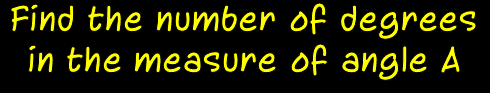 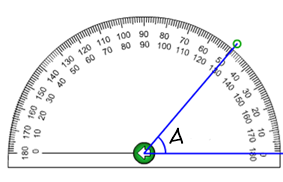 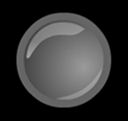 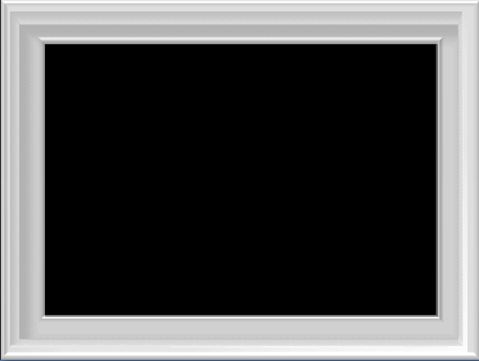 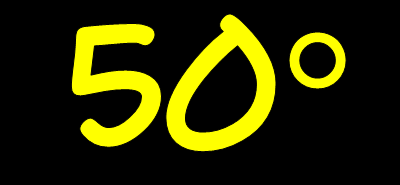 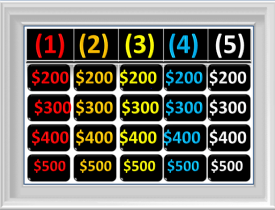 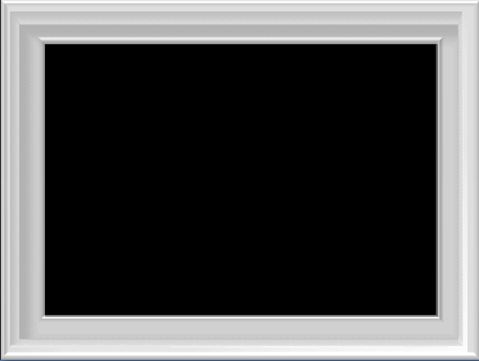 Daily 
Double!!
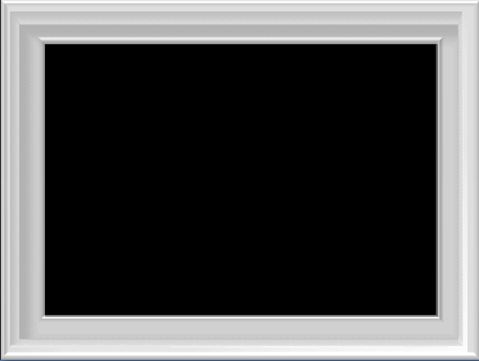 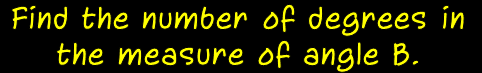 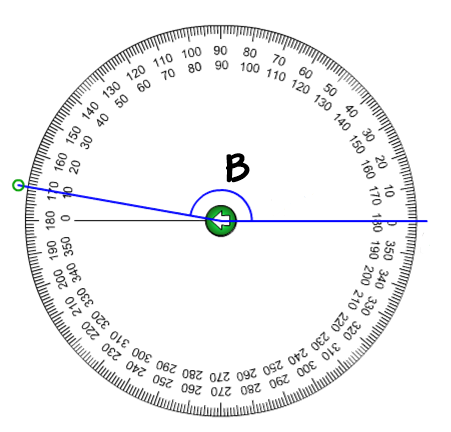 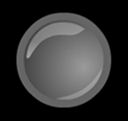 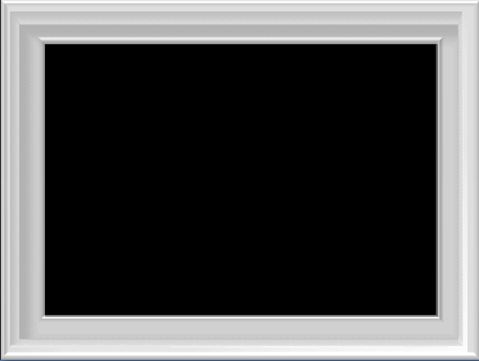 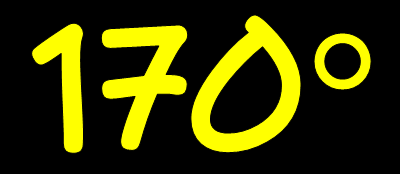 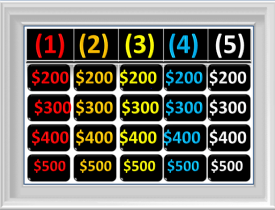 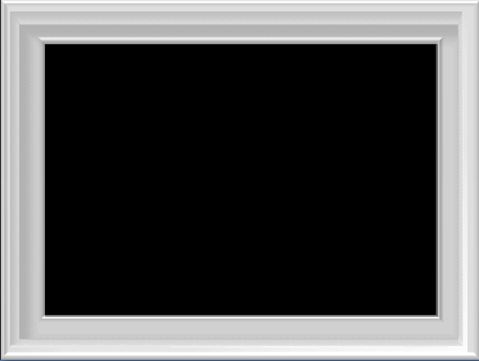 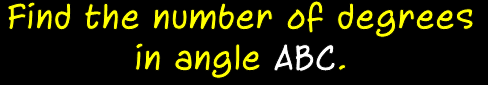 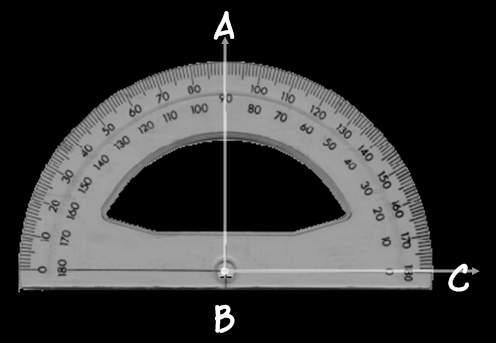 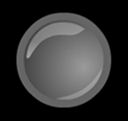 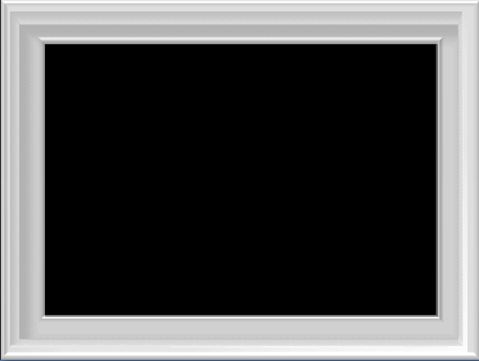 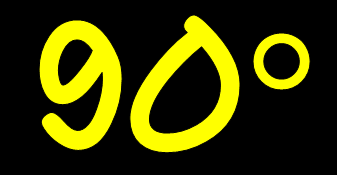 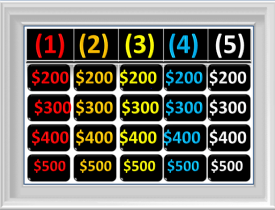 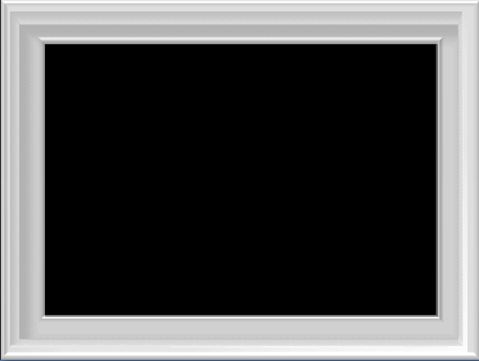 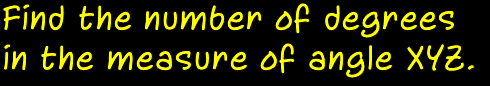 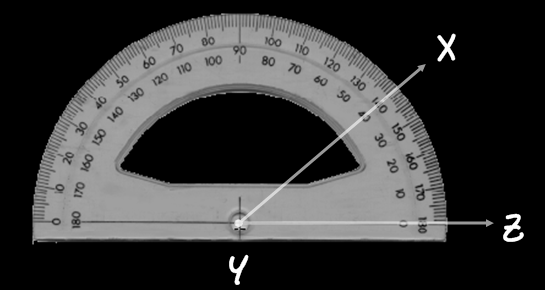 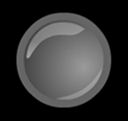 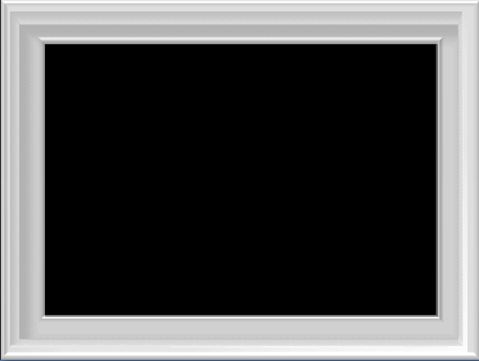 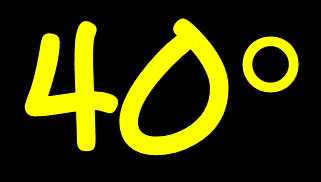 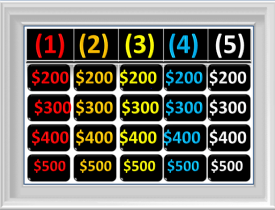 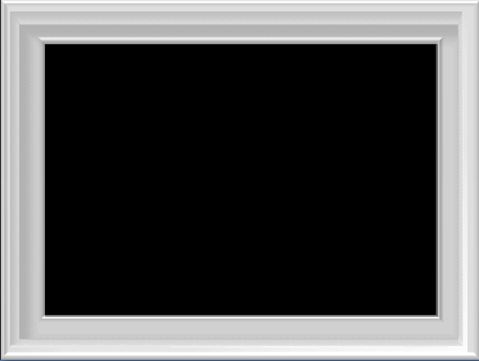 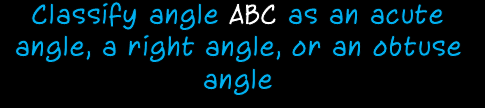 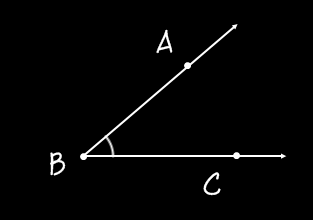 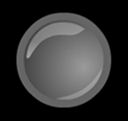 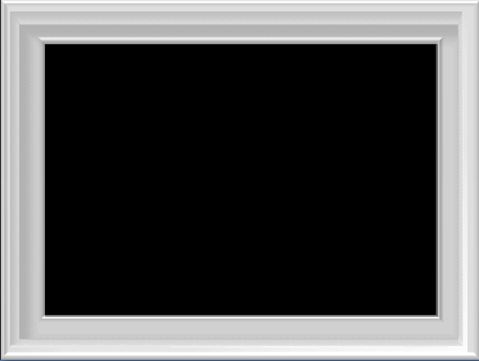 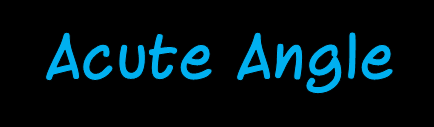 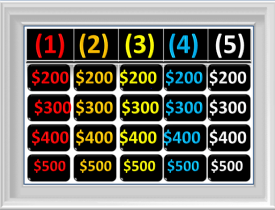 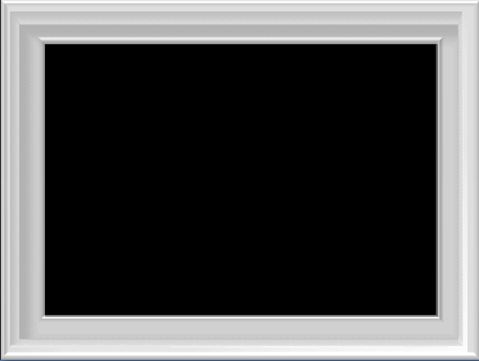 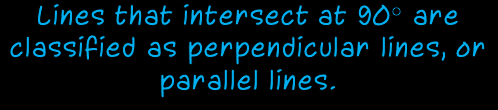 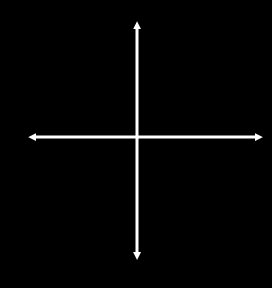 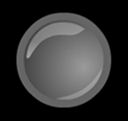 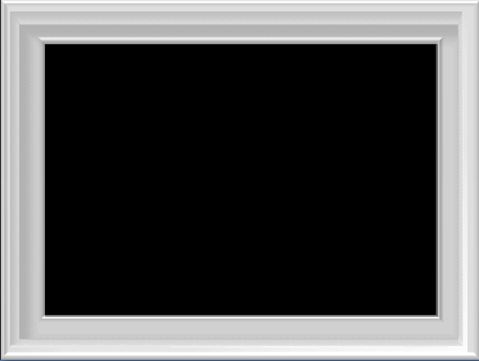 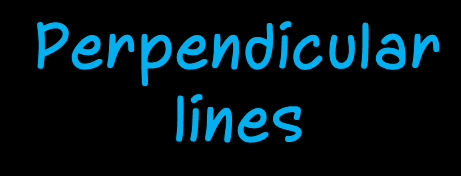 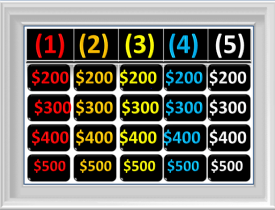 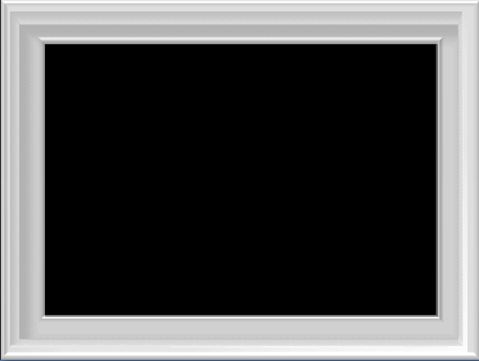 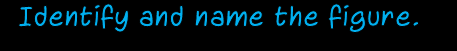 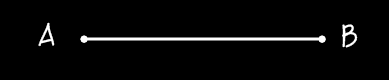 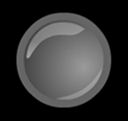 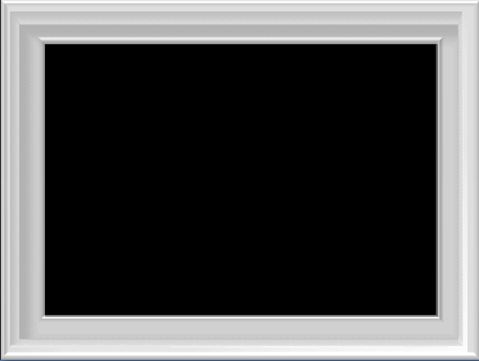 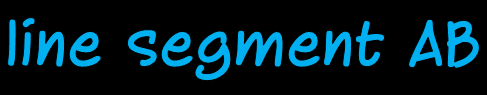 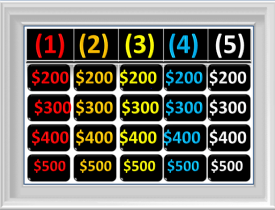 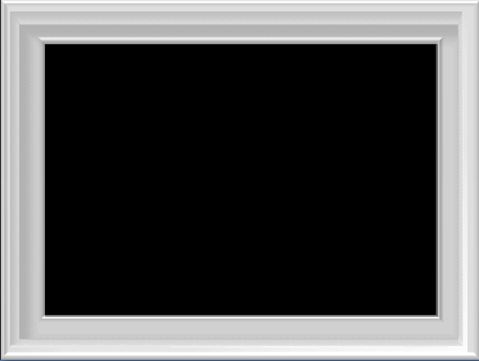 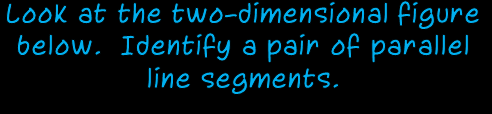 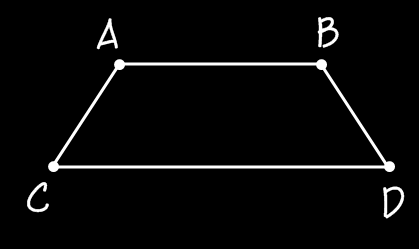 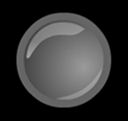 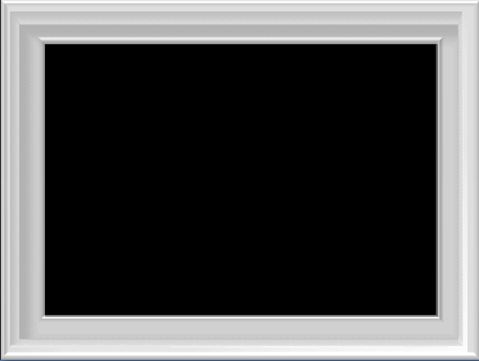 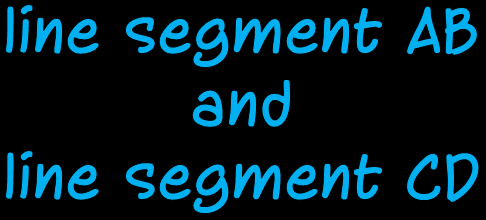 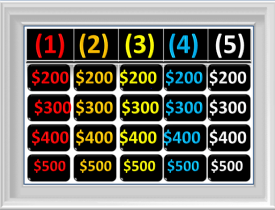 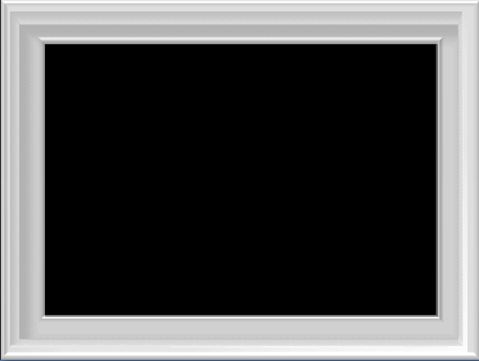 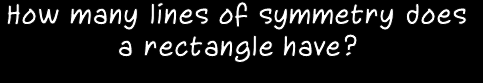 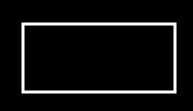 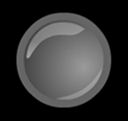 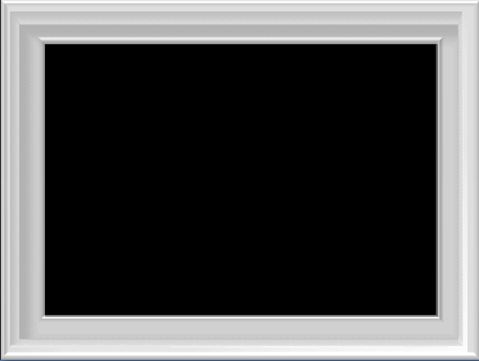 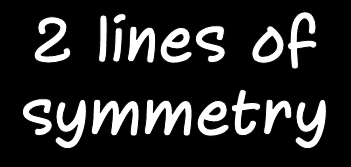 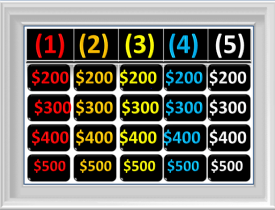 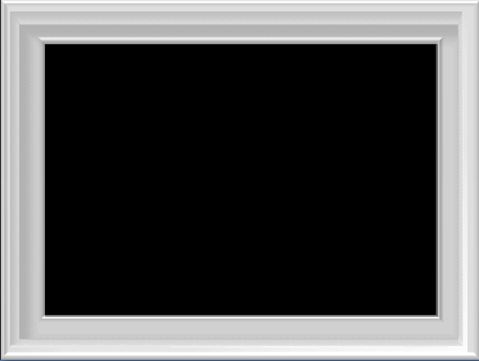 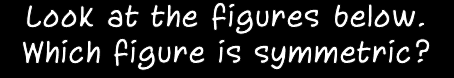 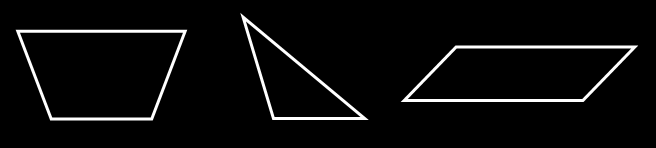 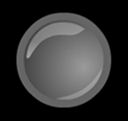 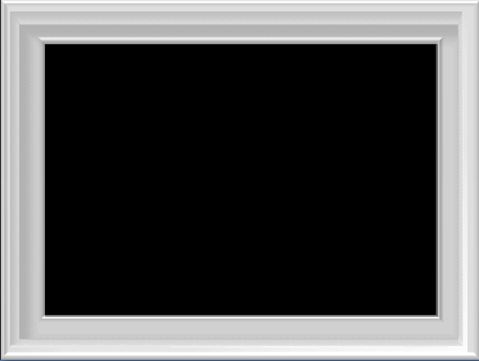 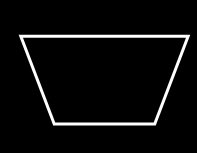 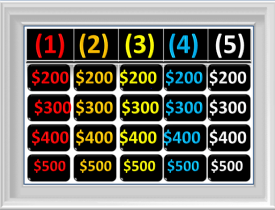 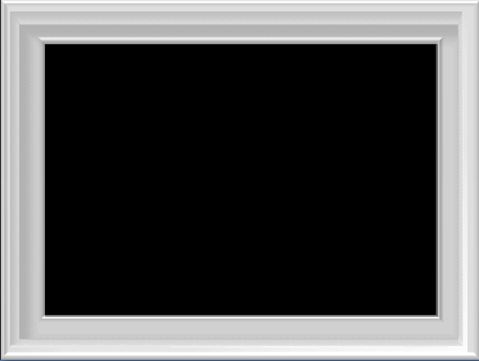 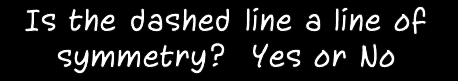 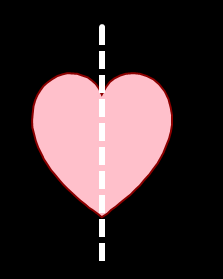 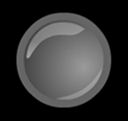 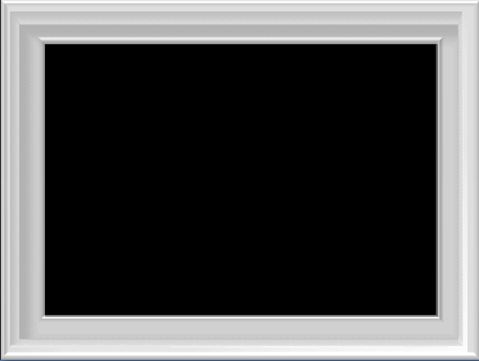 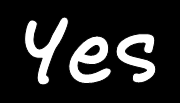 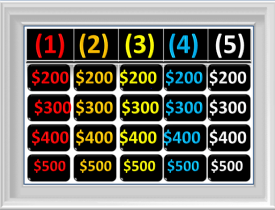 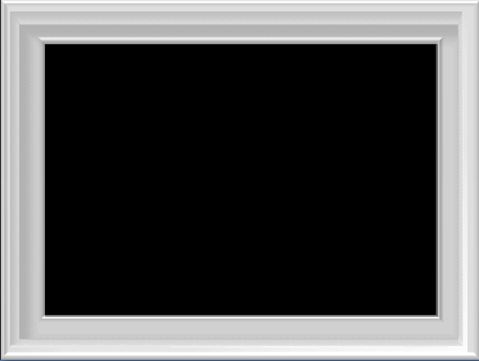 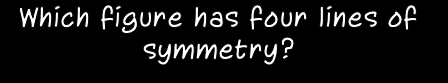 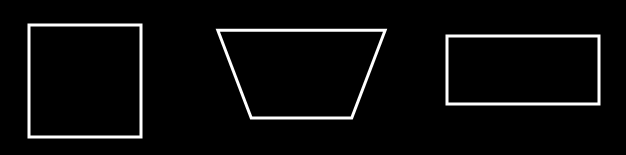 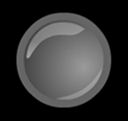 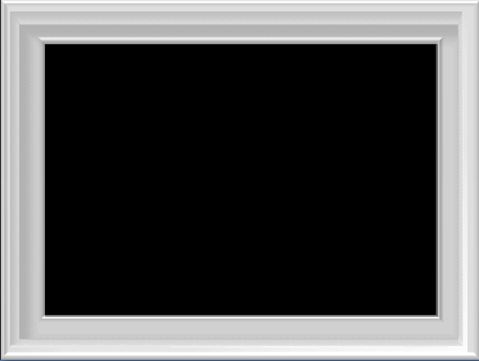 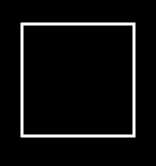 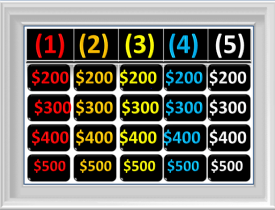 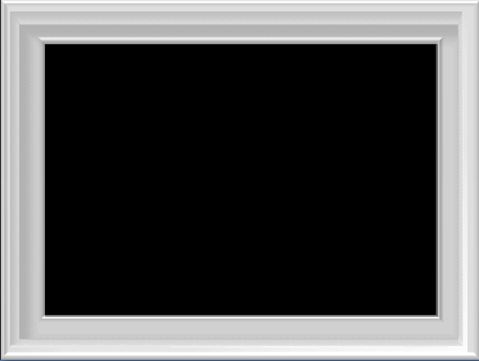 Double 
Jeopardy
!!!!!!!!!!
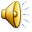 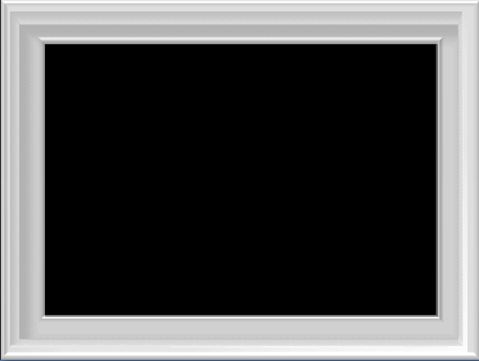 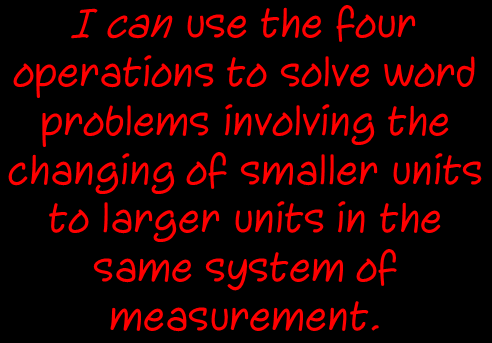 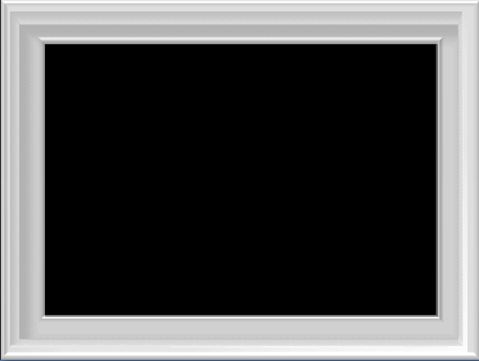 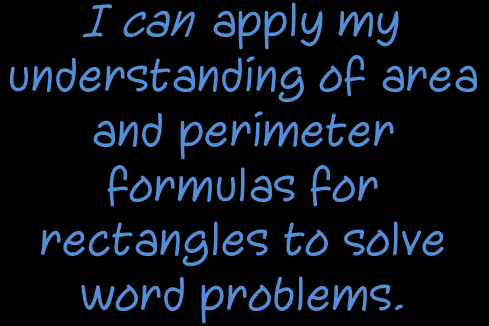 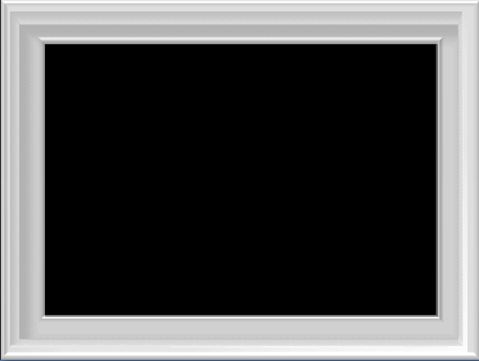 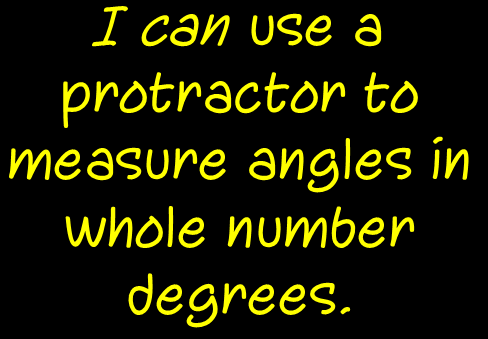 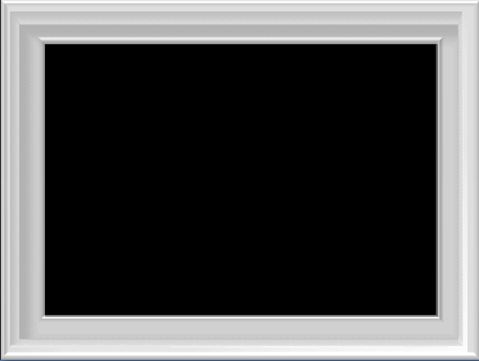 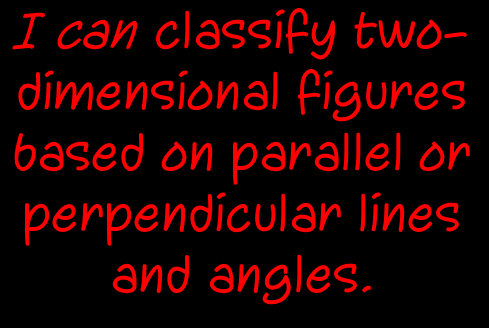 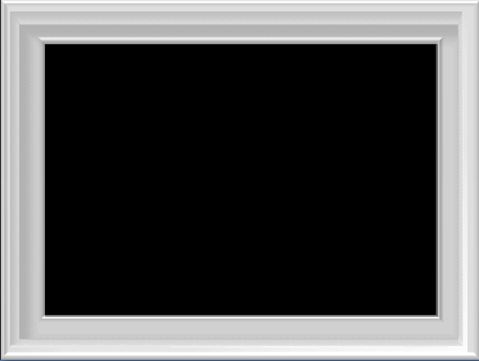 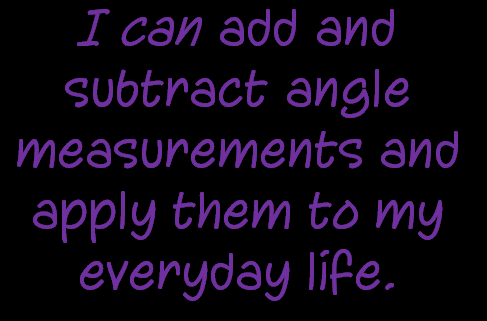 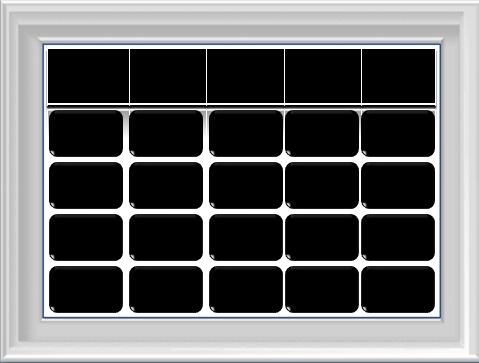 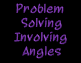 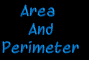 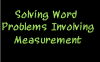 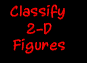 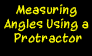 $200
$200
$200
$200
$200
$500
$500
$500
$500
$500
$700
$700
$700
$700
$700
$1000
$1000
$1000
$1000
$1000
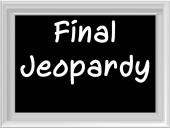 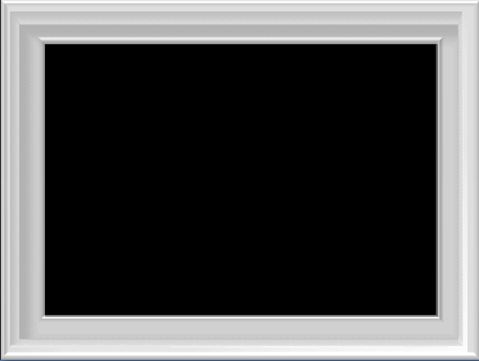 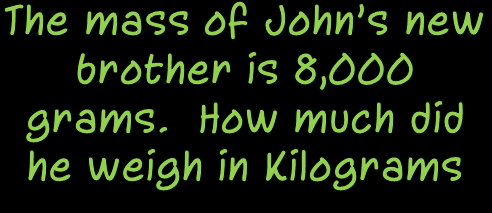 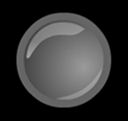 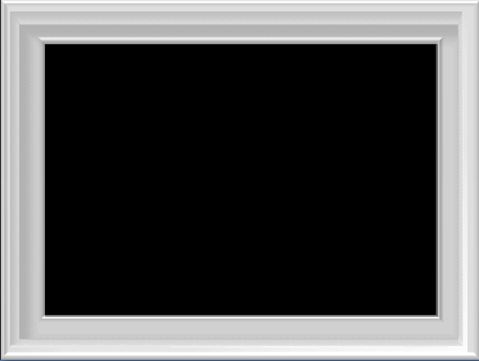 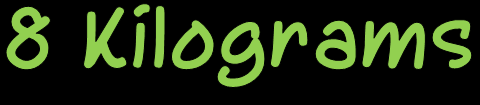 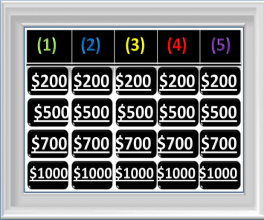 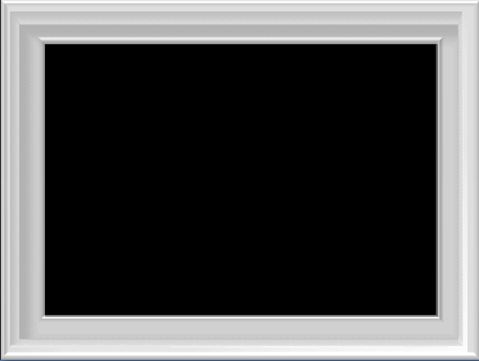 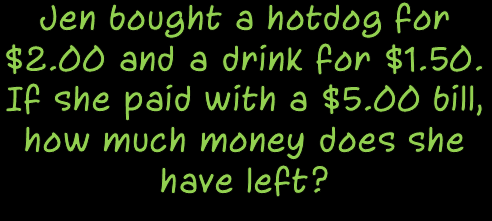 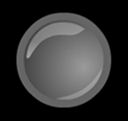 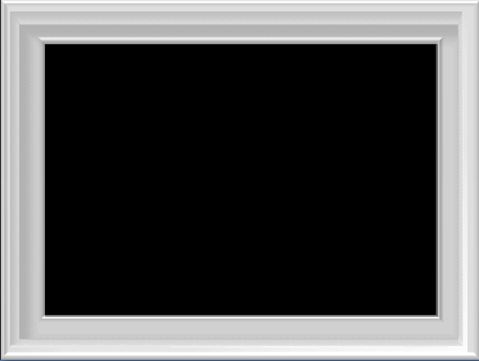 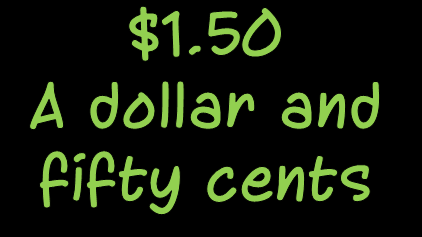 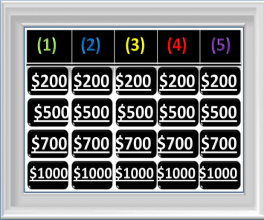 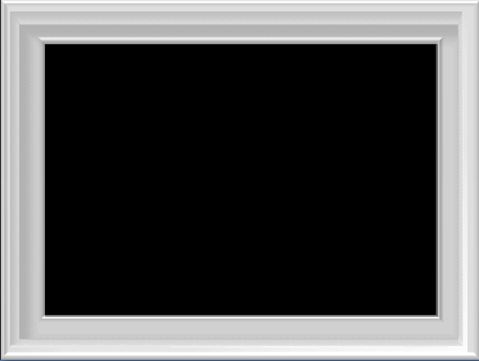 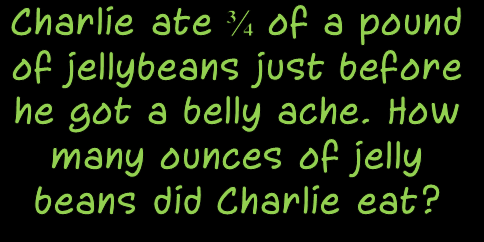 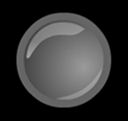 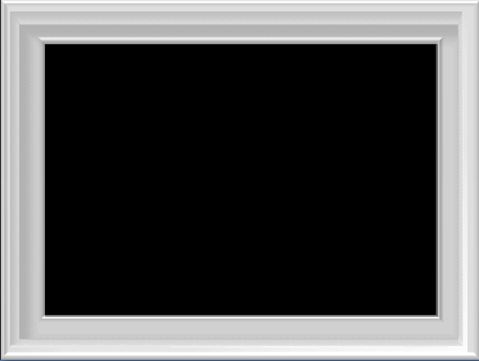 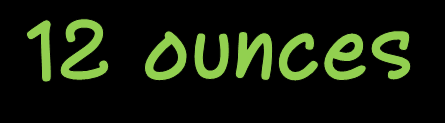 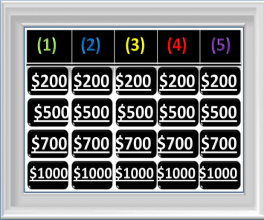 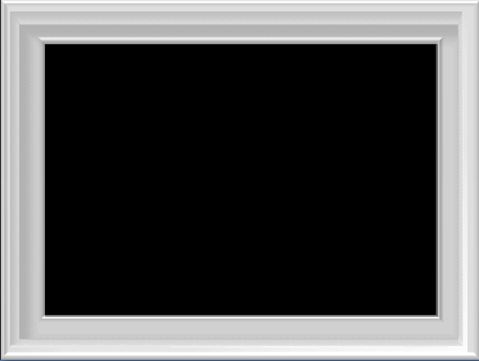 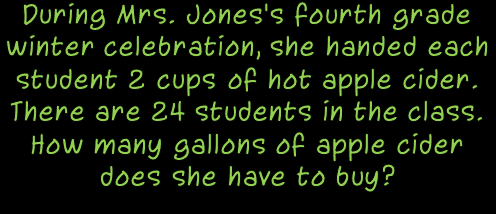 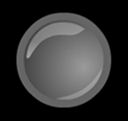 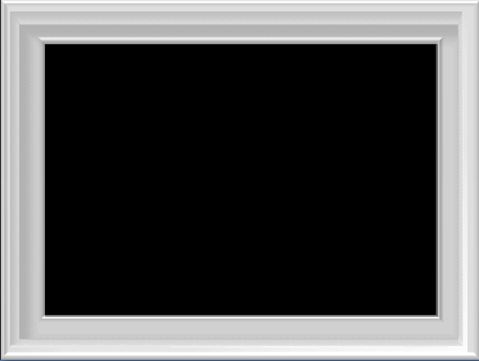 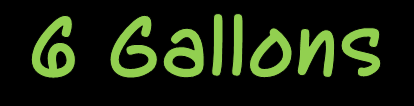 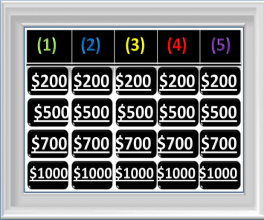 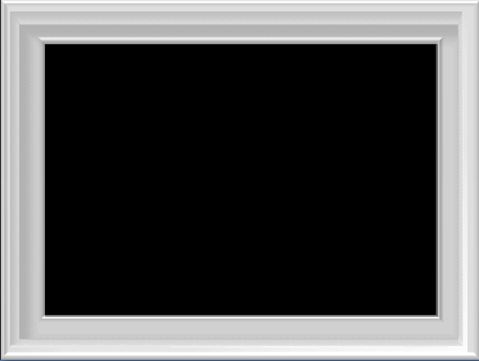 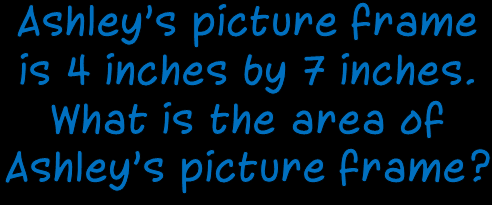 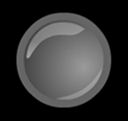 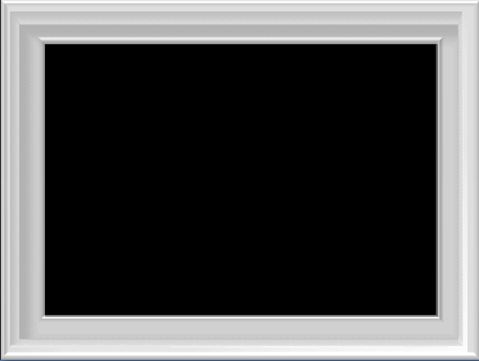 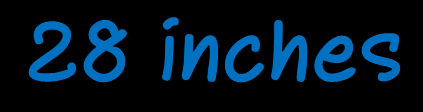 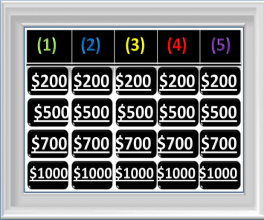 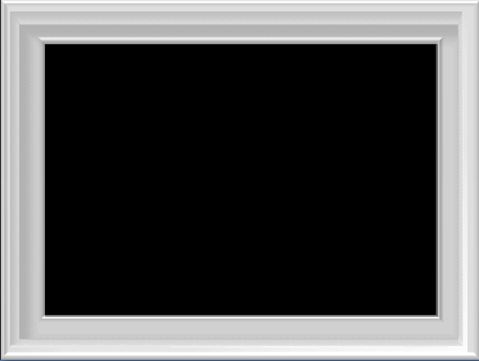 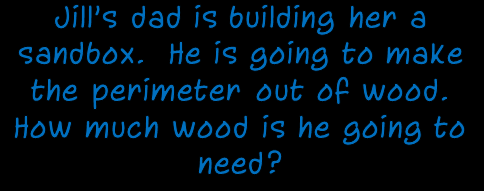 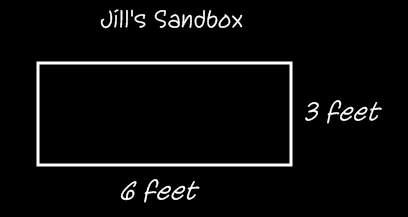 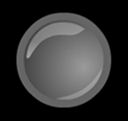 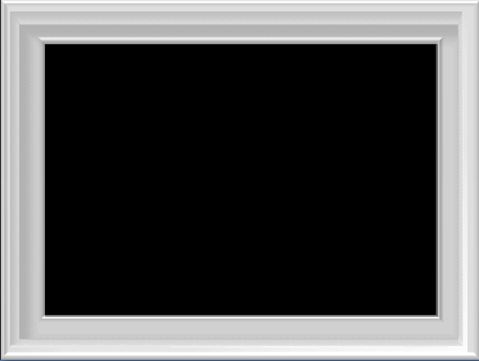 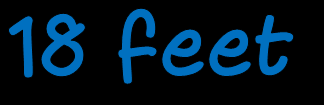 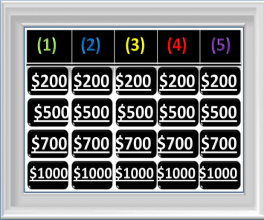 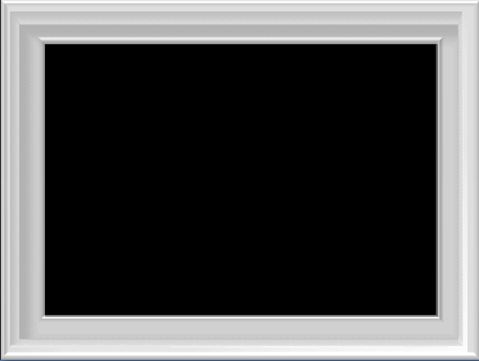 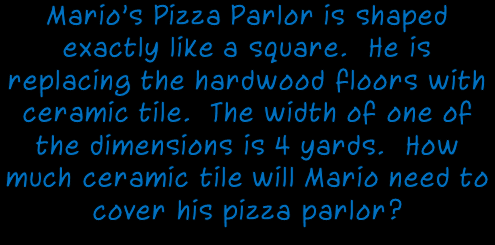 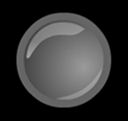 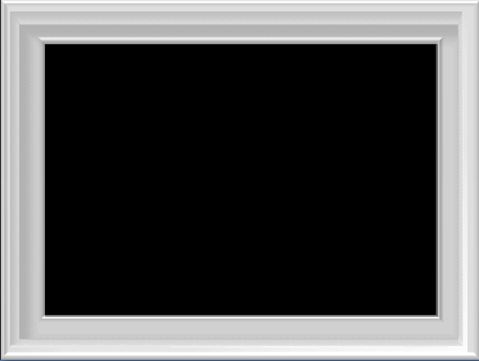 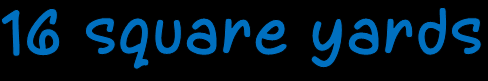 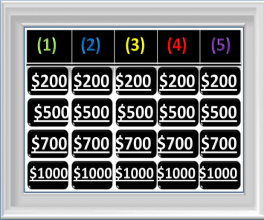 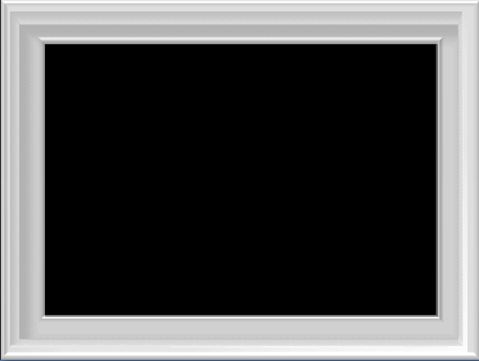 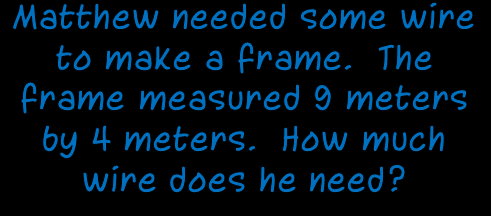 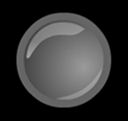 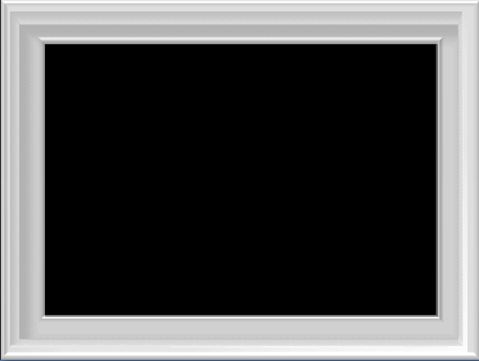 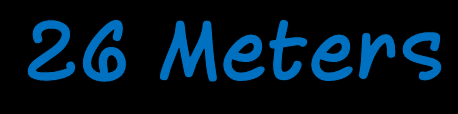 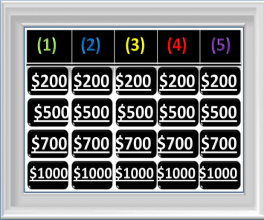 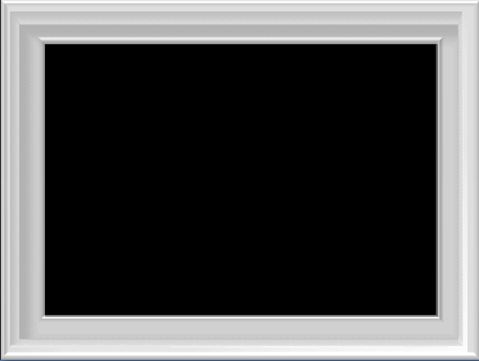 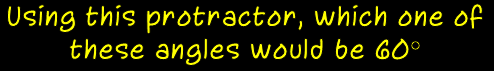 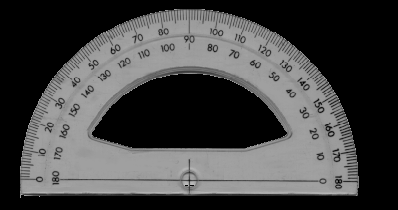 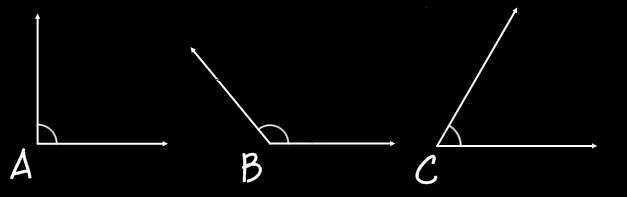 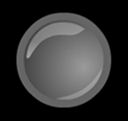 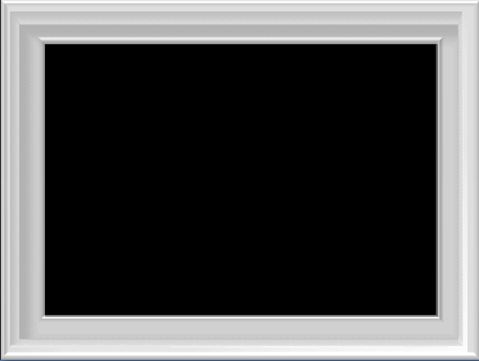 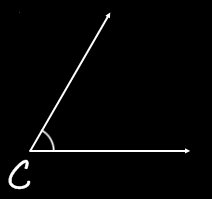 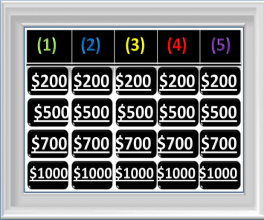 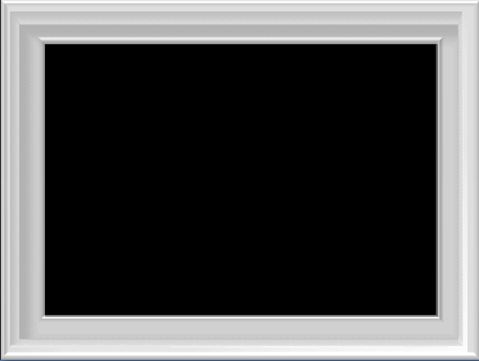 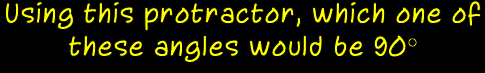 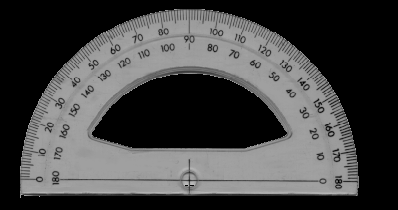 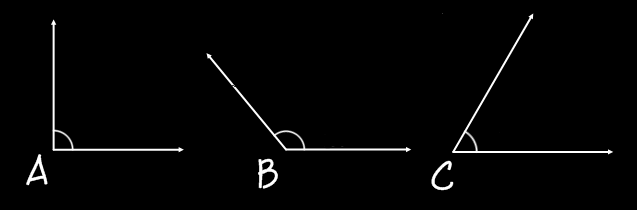 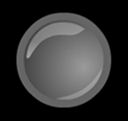 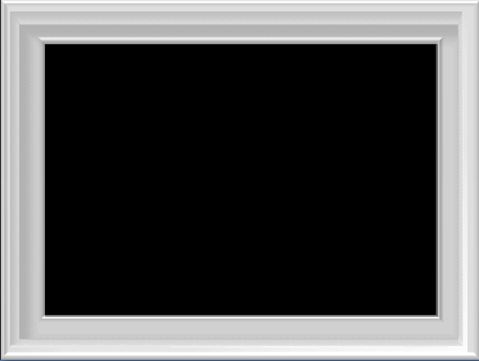 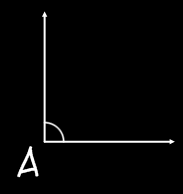 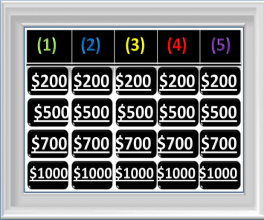 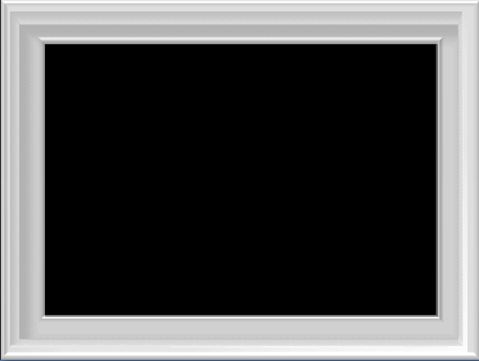 Daily 
Double!!
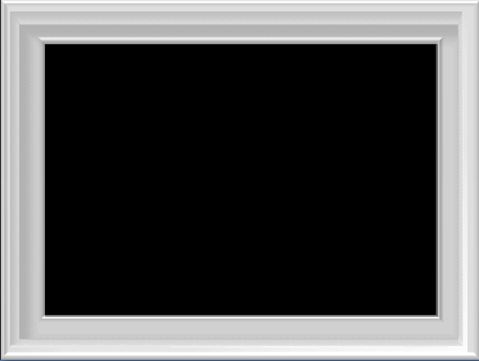 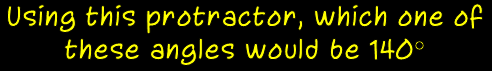 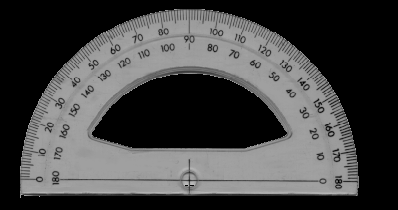 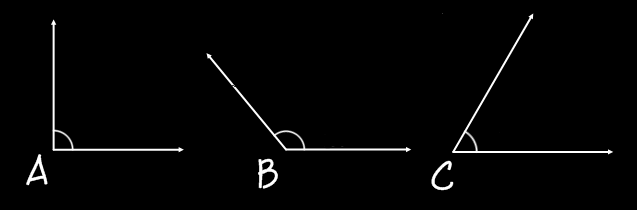 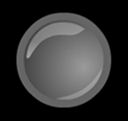 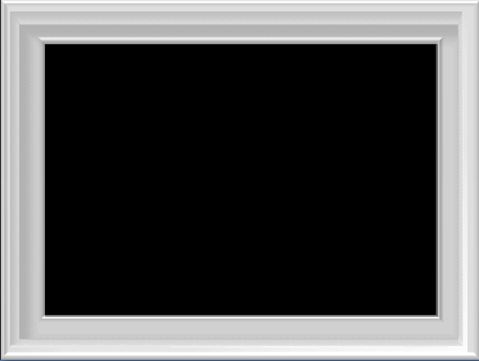 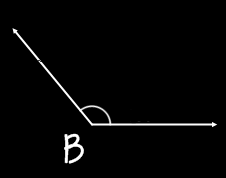 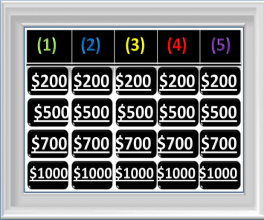 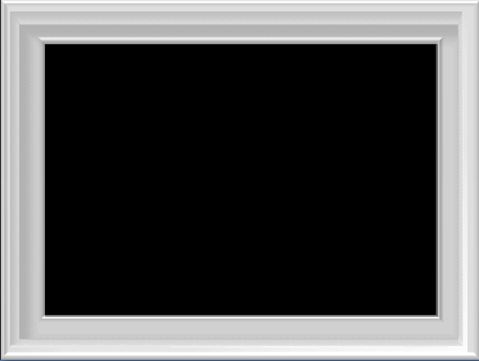 Type 
Task 3
$1000 Question
Here
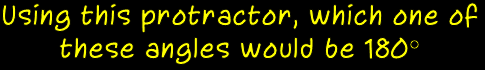 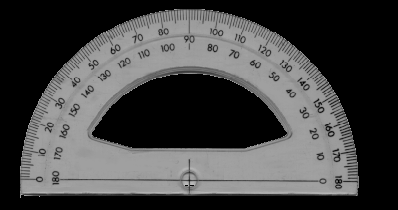 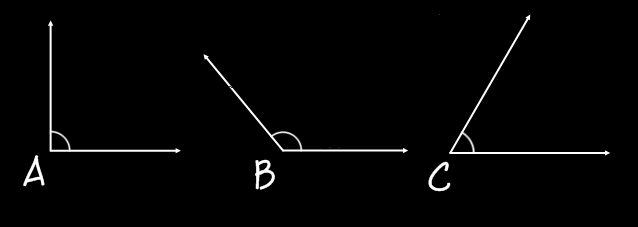 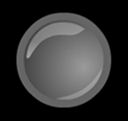 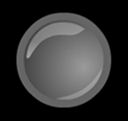 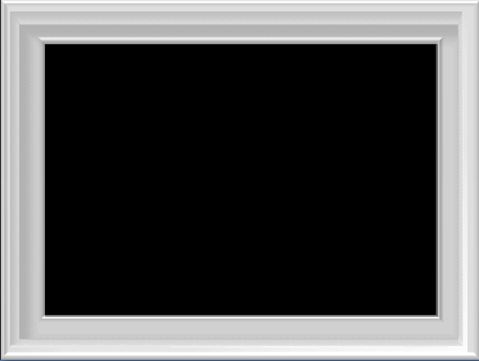 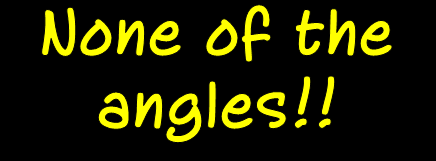 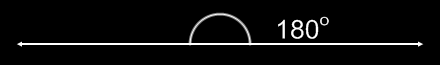 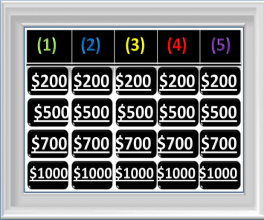 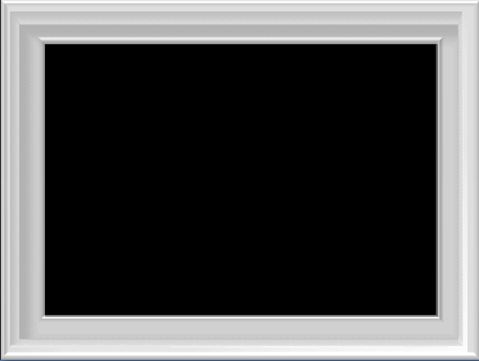 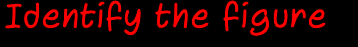 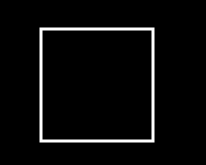 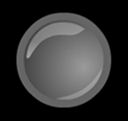 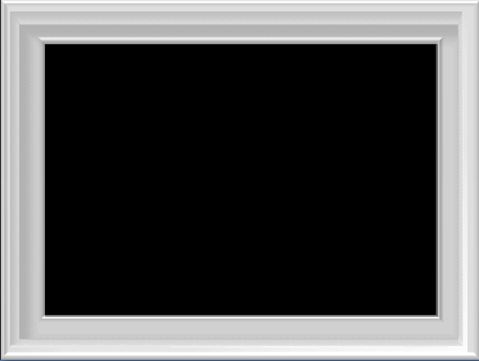 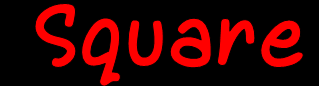 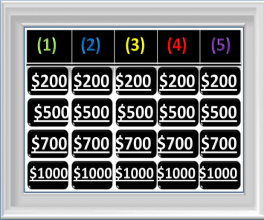 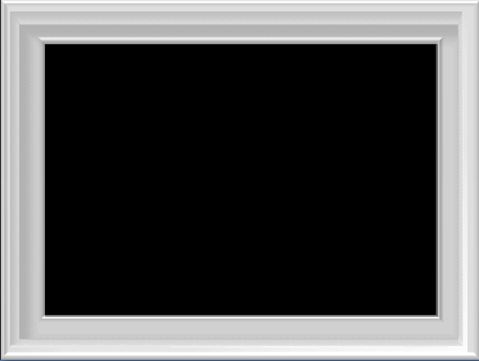 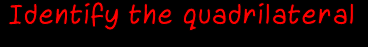 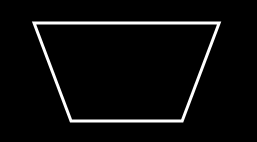 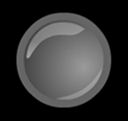 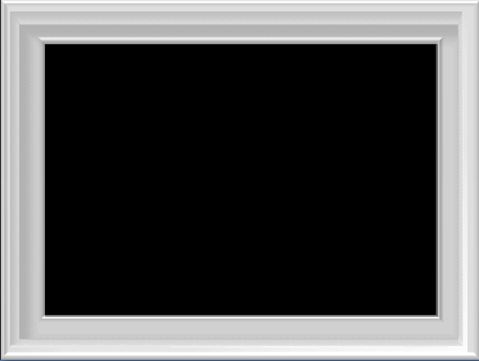 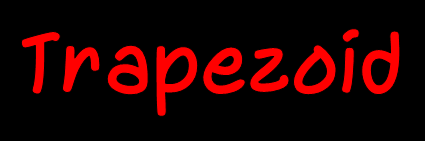 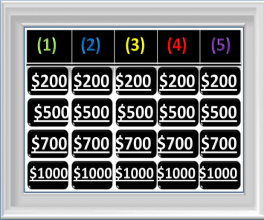 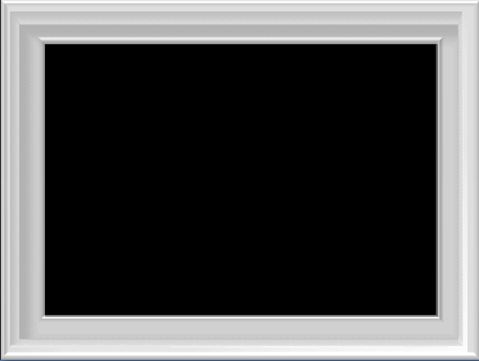 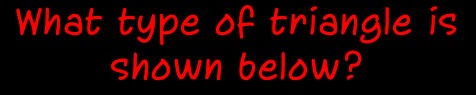 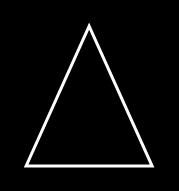 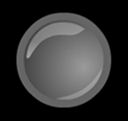 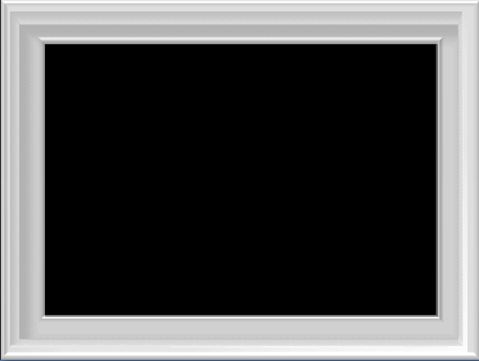 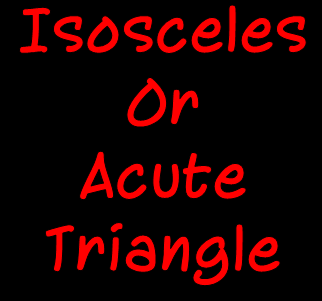 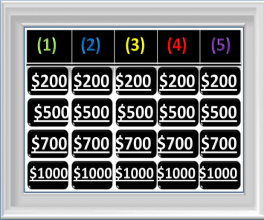 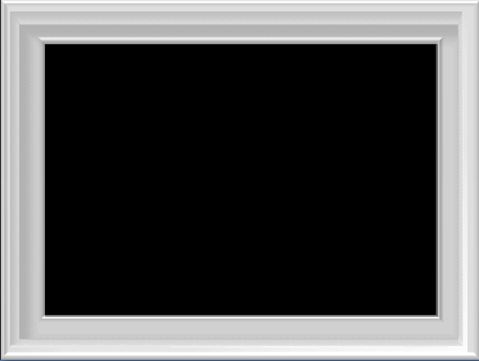 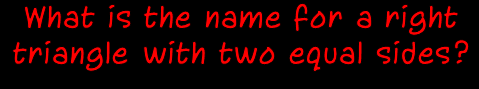 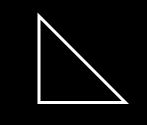 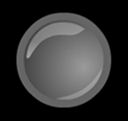 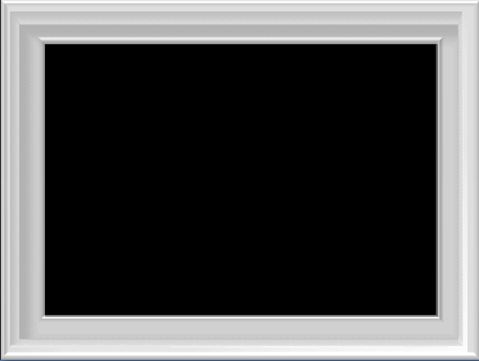 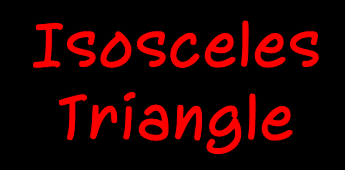 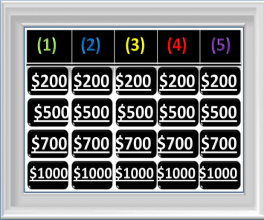 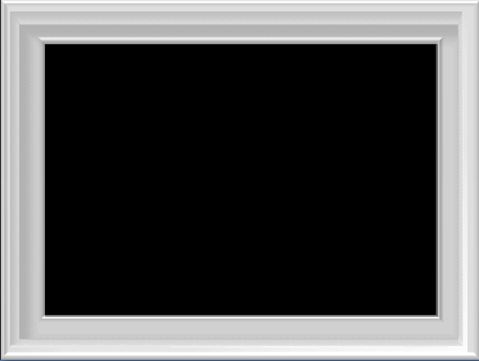 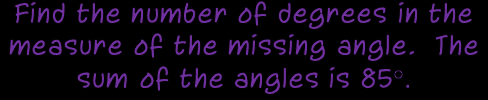 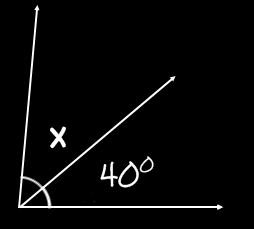 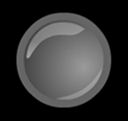 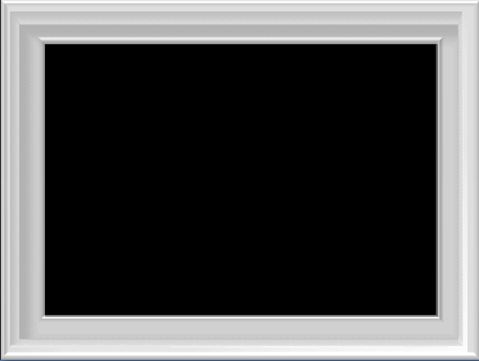 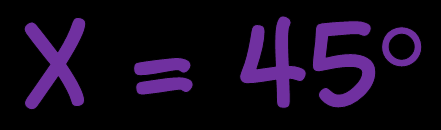 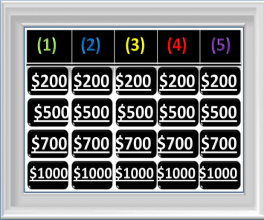 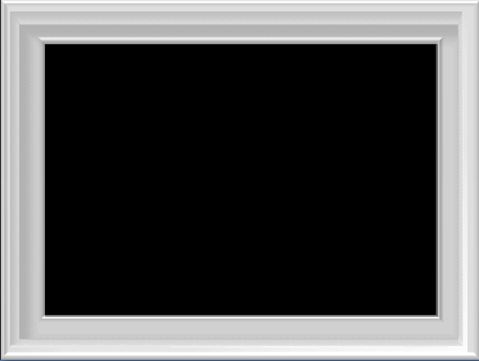 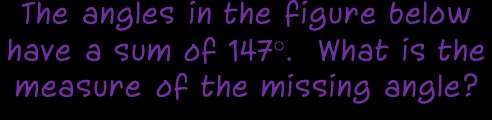 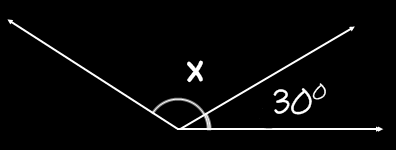 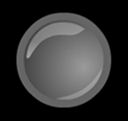 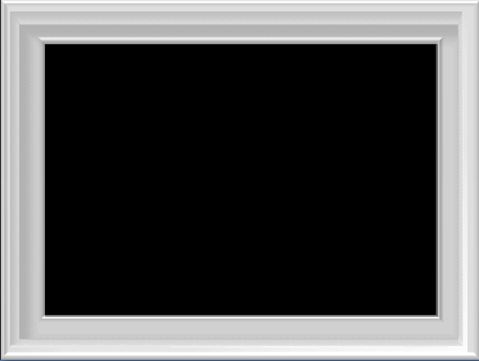 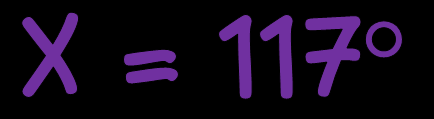 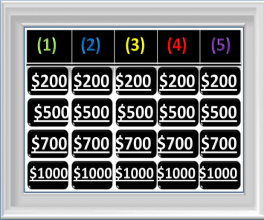 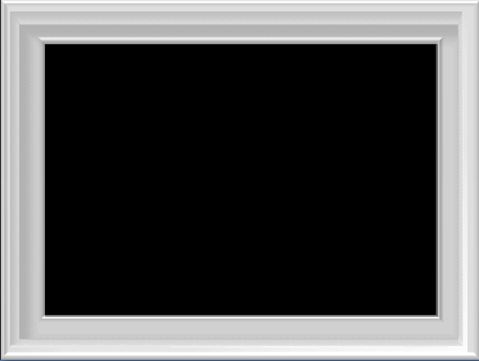 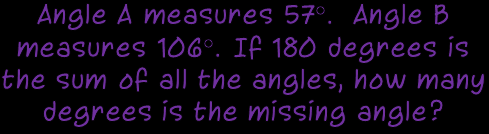 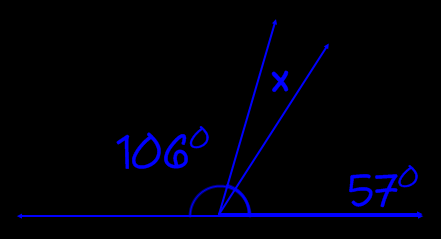 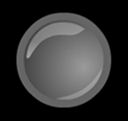 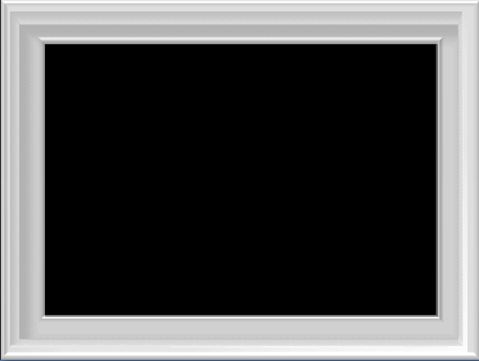 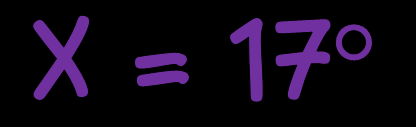 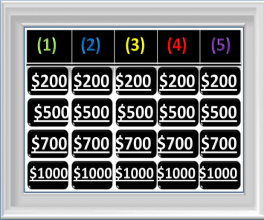 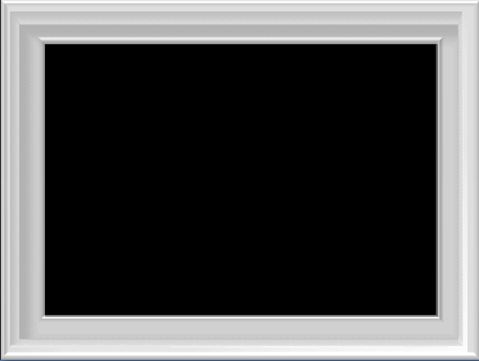 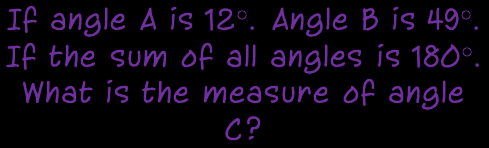 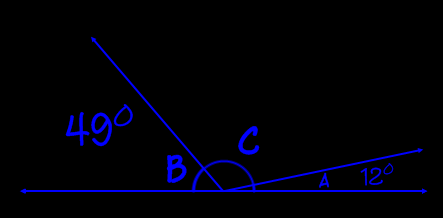 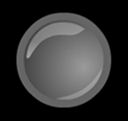 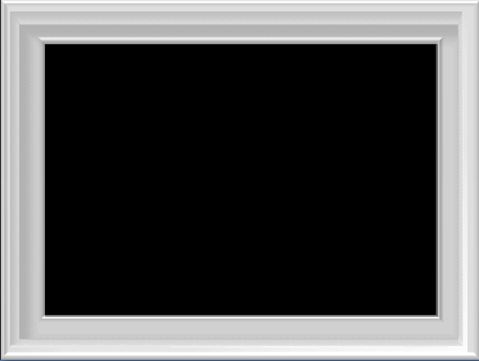 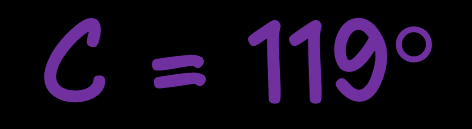 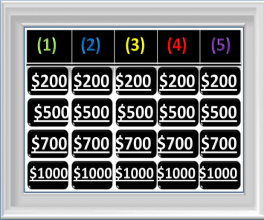 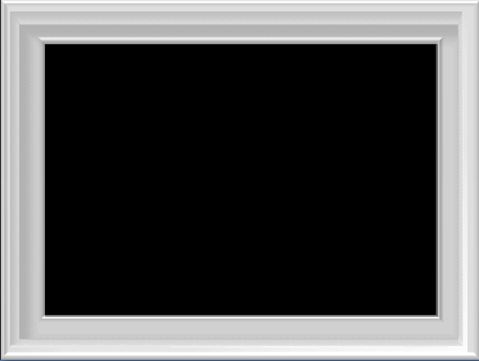 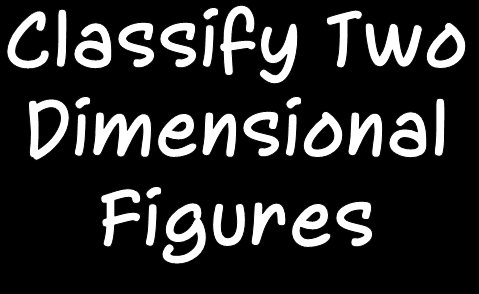 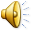 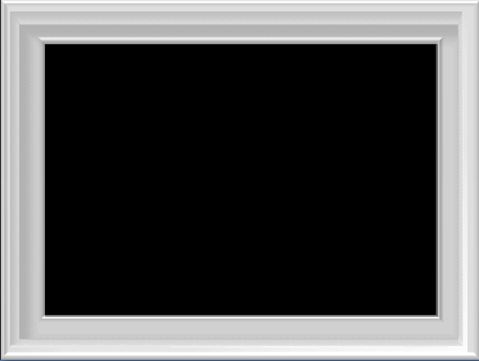 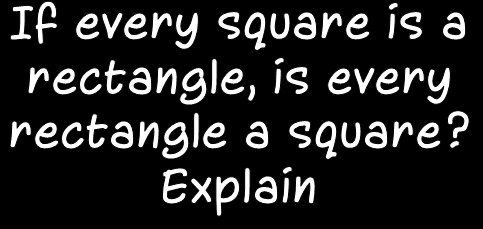 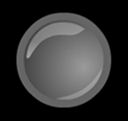 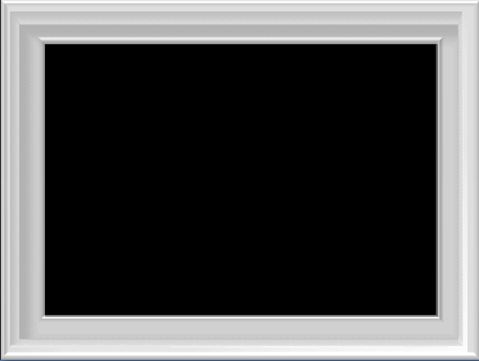 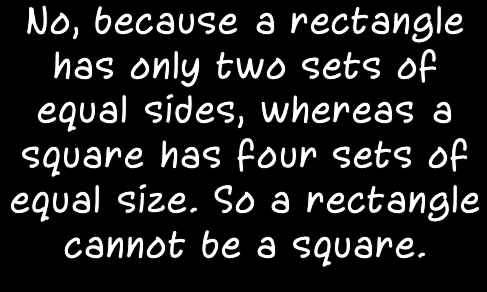 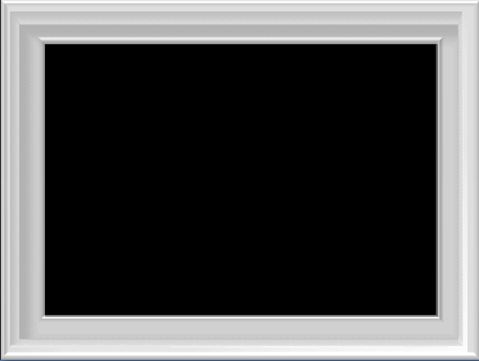 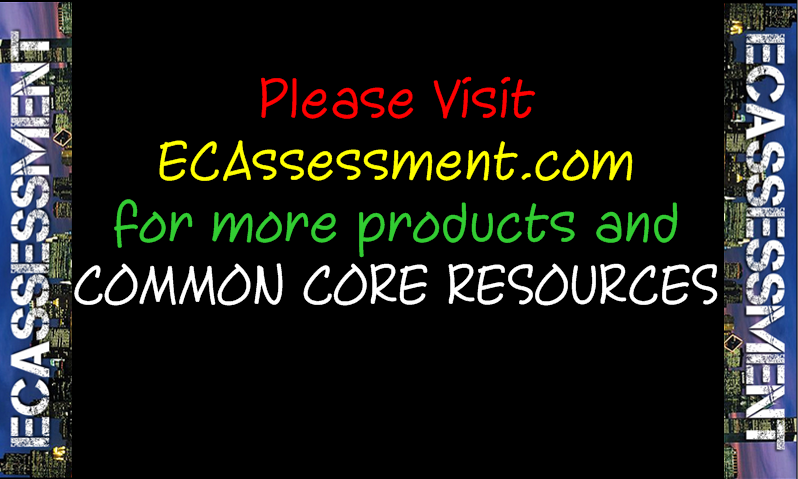 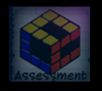